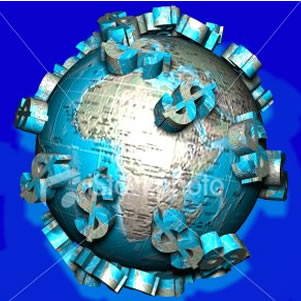 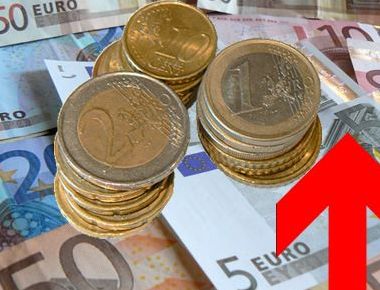 ECONOMIA
INTERNACIONAL
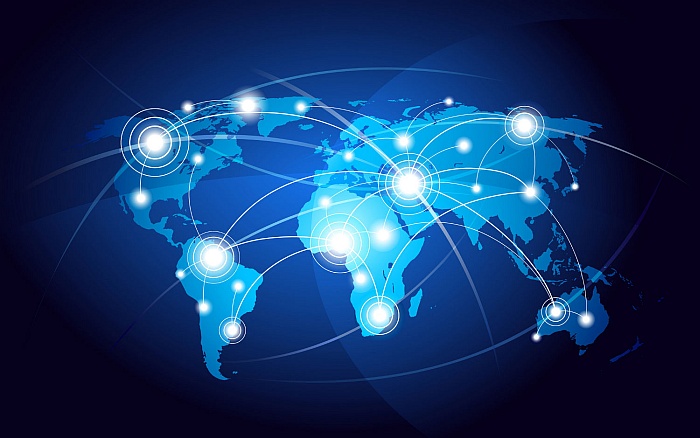 ECONOMIA INTERNACIONAL
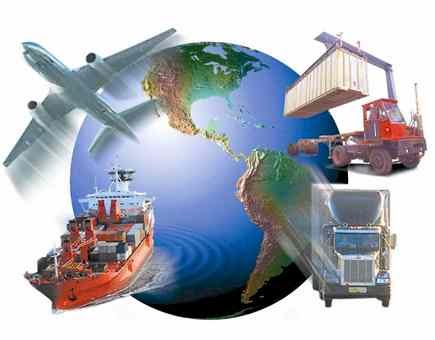 PRODUCCION
INTERCAMBIO
CONSUMO
BIENES Y SERVICIOS
PAISES DEL MUNDO
ECONOMIA INTERNACIONAL
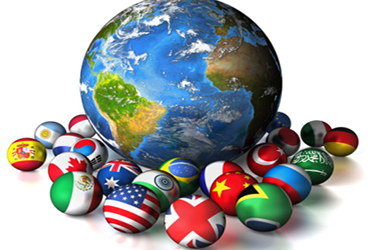 GANANCIAS DEL COMERCIO
PATRONES DE COMERCIO
PROTECCIONISMO
MONEDAS
BALANZA DE PAGOS
ACCCIONES ECONOMICAS:
COMERCIALES
FINANCIERAS
TURISTICAS
TECNOLOGICAS
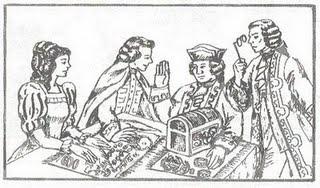 DOCTRINAS ECONOMICAS
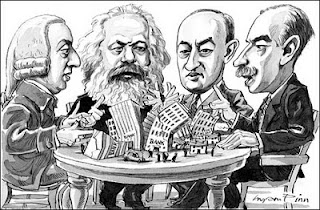 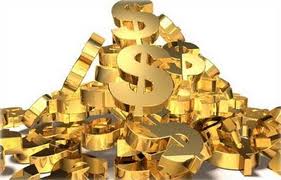 ANTECEDENTES
GRECIA
POLITICA
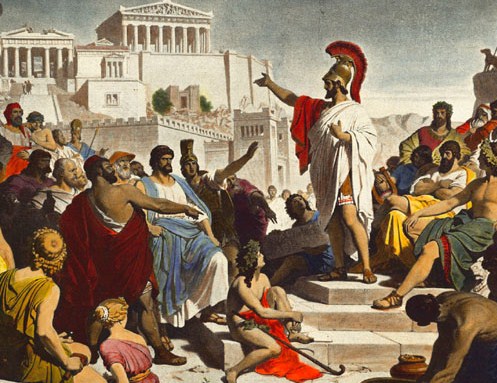 ROMA
EL ORDEN SOCIAL
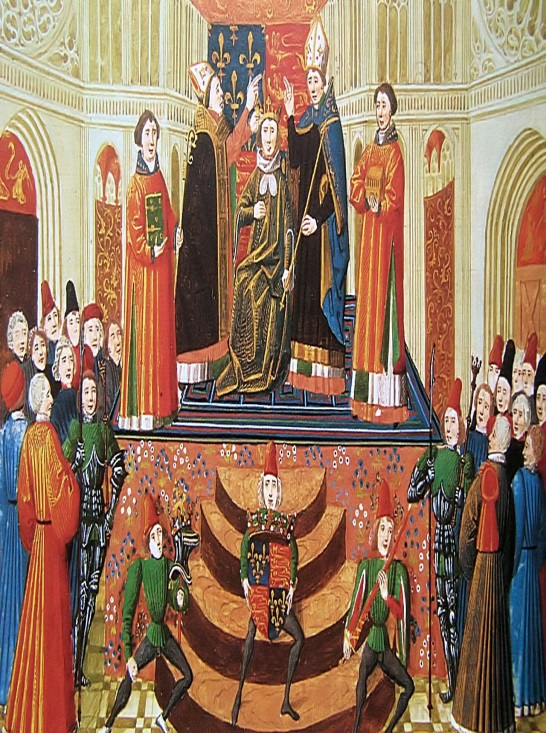 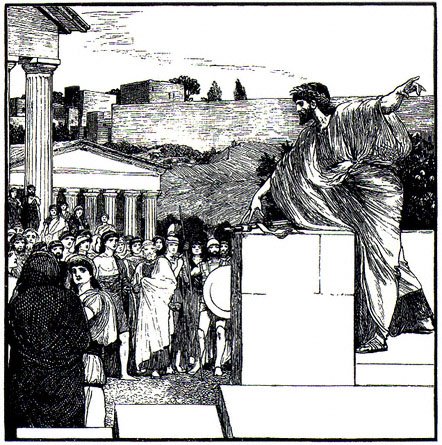 EDAD MEDIA
RELIGION – FILOSOFIA
MERCANTILISTA
ACTITUD DE VENTA
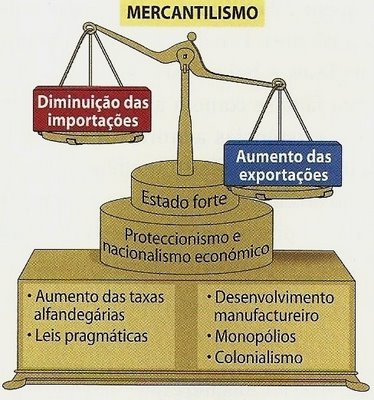 ACUMULACION DE DINERO
CAPITALISMO
OPOSICION A LA USURA
FISIOCRATICA
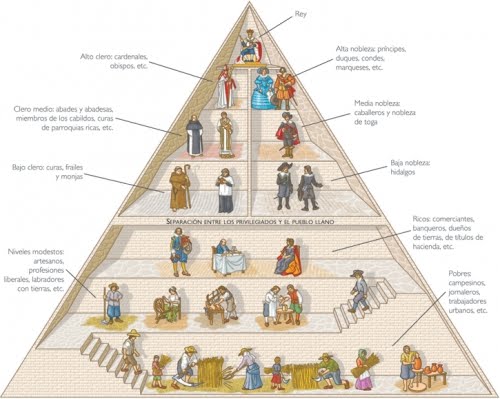 PRODUCTO NETO
TEORIA DEL PRECIO
DIVISION DEL TRABAJO:
PRODUCTIVO
ESTERIL
CLASICA
FACTORES 
DE 
PRODUCCION
CAPITAL – TRABAJO – TIERRA
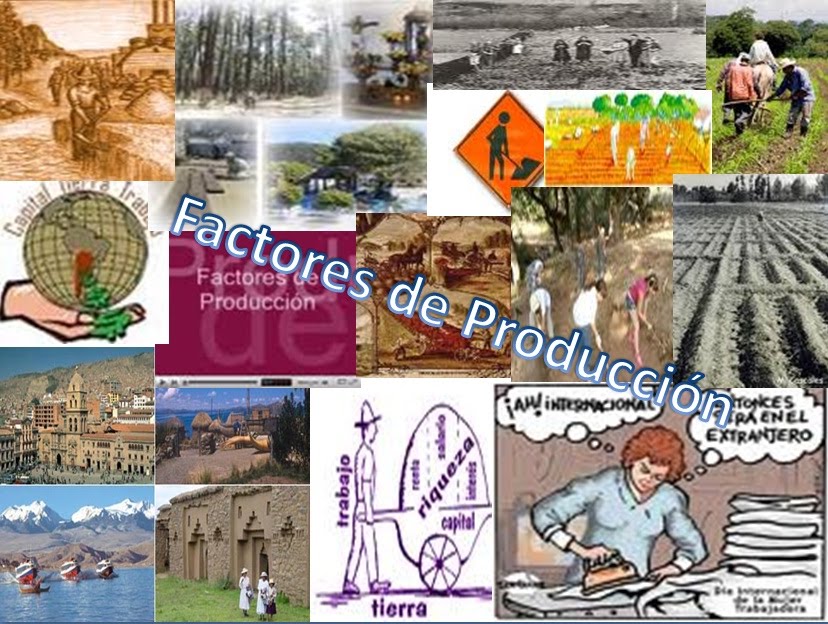 VENTAJA ABSOLUTA
VENTAJA COMPARATIVA
PROTECCIONISMO
RENTA
MARXISMO
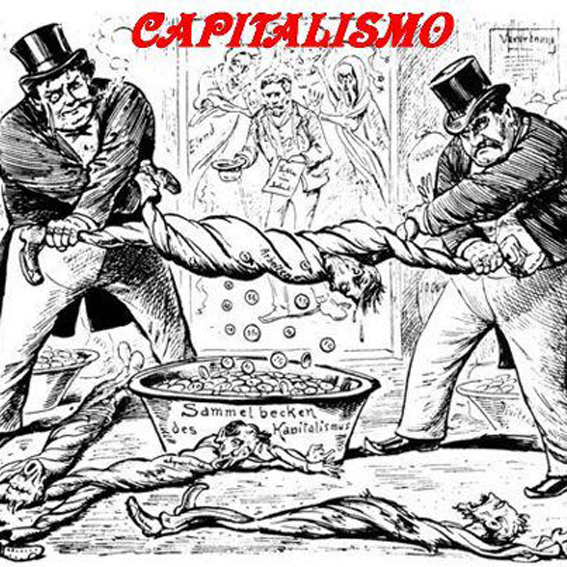 VALOR – TRABAJO
FUERZA DE TRABAJO
TIEMPO DE TRABAJO
LA CLAVE DEL EMPRESARIO
PLUSVALIA
KEYNESIANISMO
TEORIA DEL EMPLEO, EL INTERES Y EL DINERO
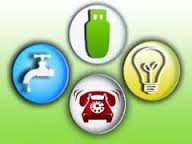 INCLINACION MARGINAL A CONSUMIR
LA EFICIENCIA MARGINAL DEL CAPITAL
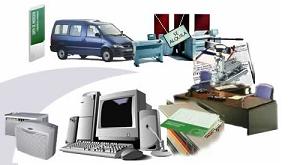 LA TASA DE INTERES
GRACIAS…